CALCULUS
Volume by cylindrical shells:
Problems
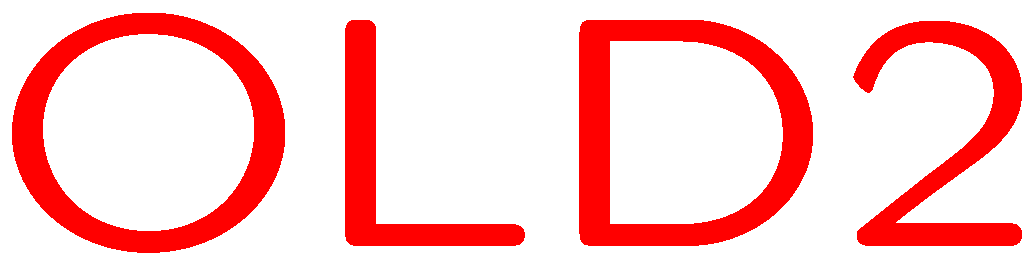 1
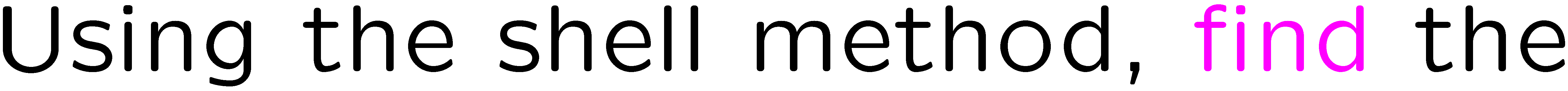 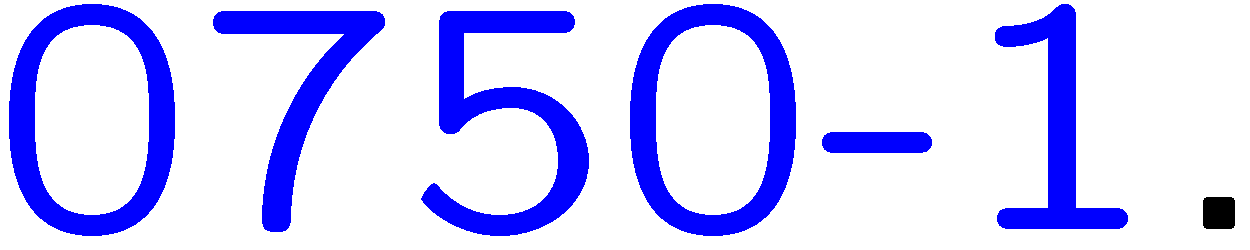 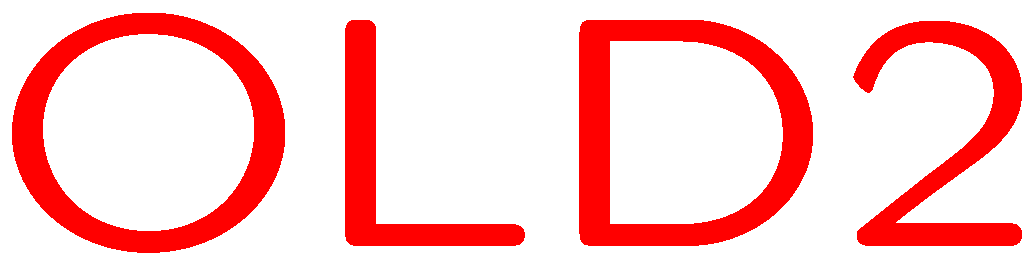 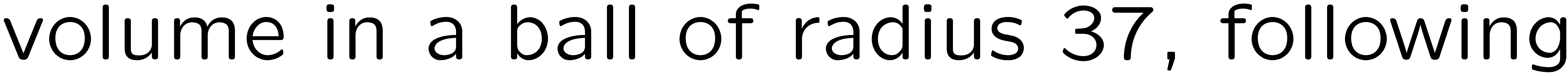 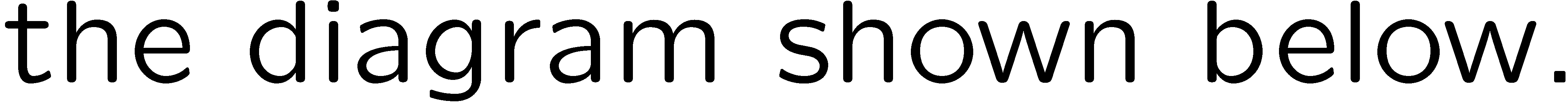 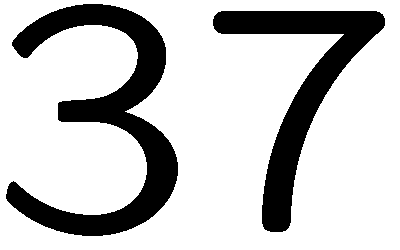 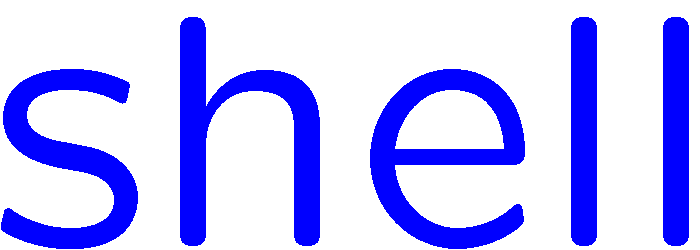 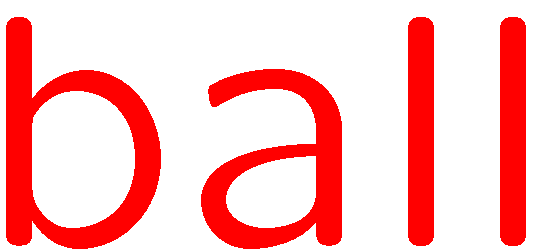 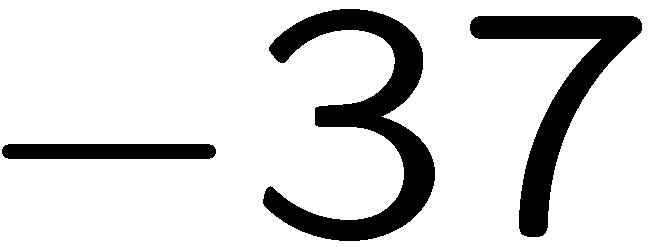 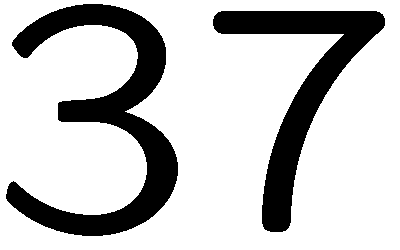 2
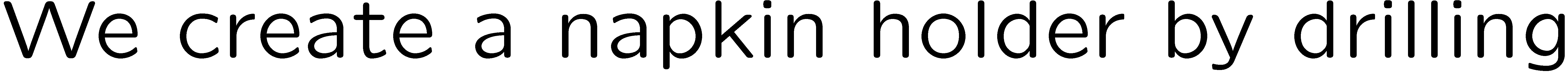 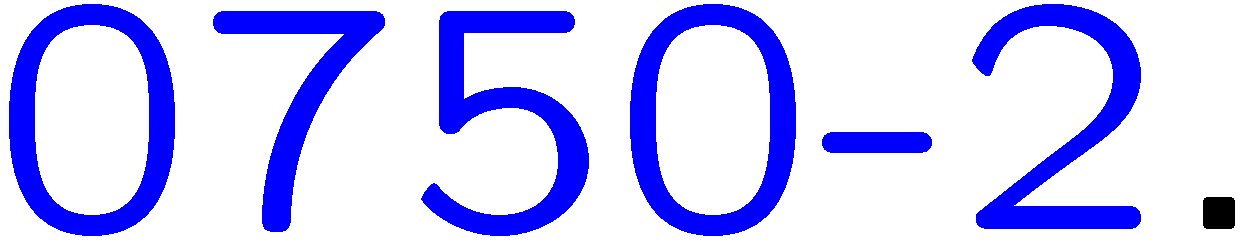 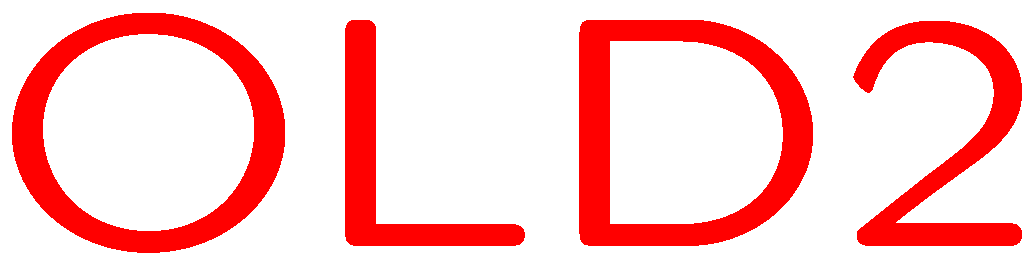 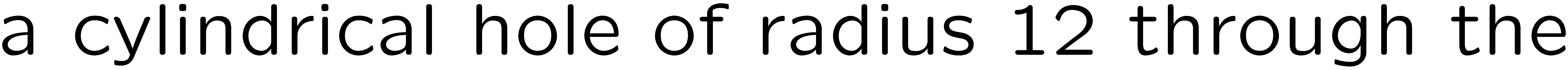 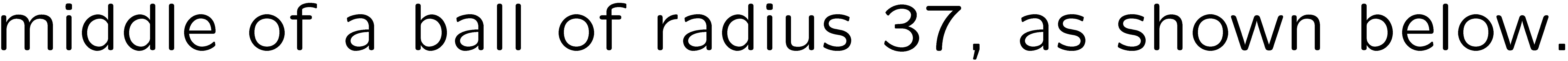 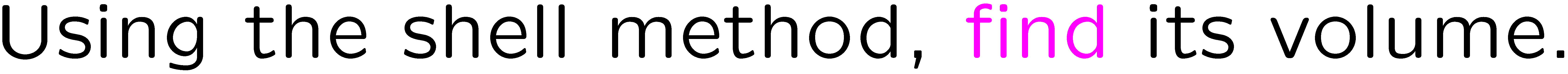 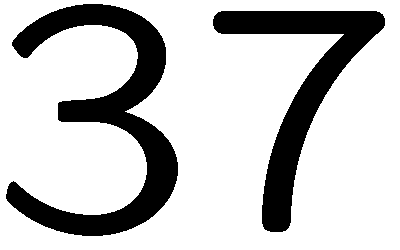 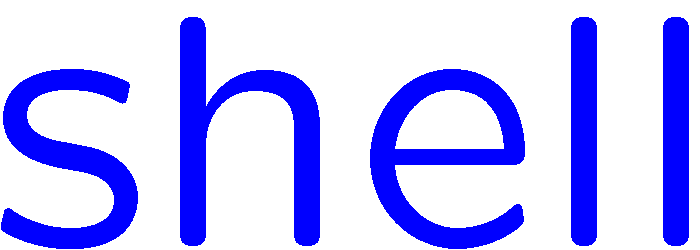 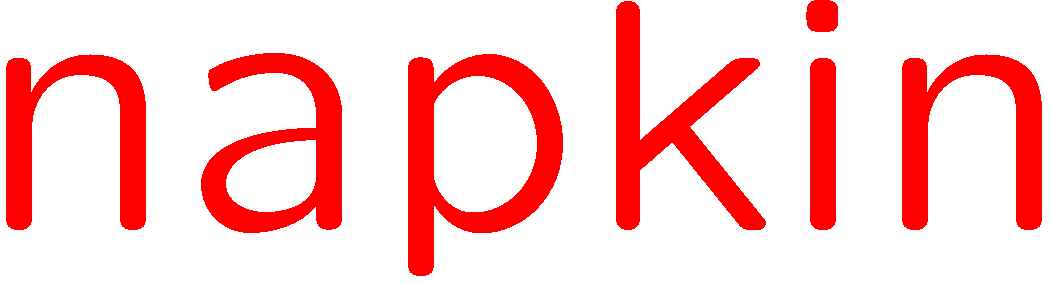 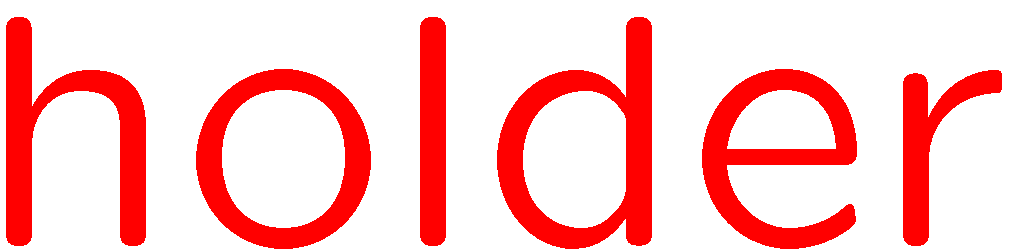 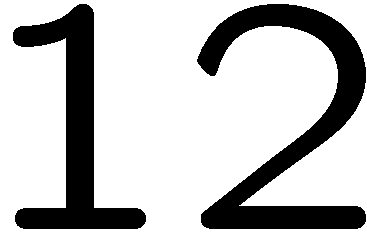 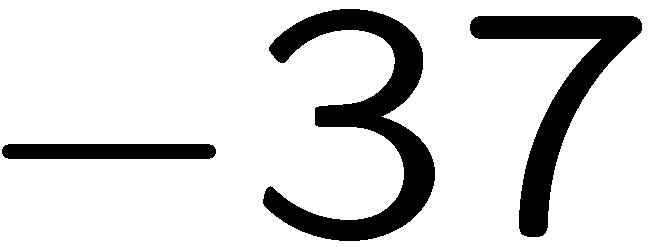 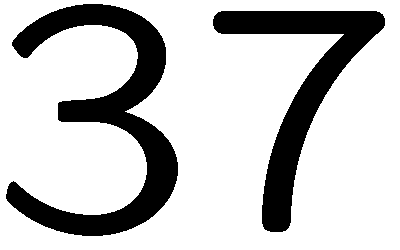 3
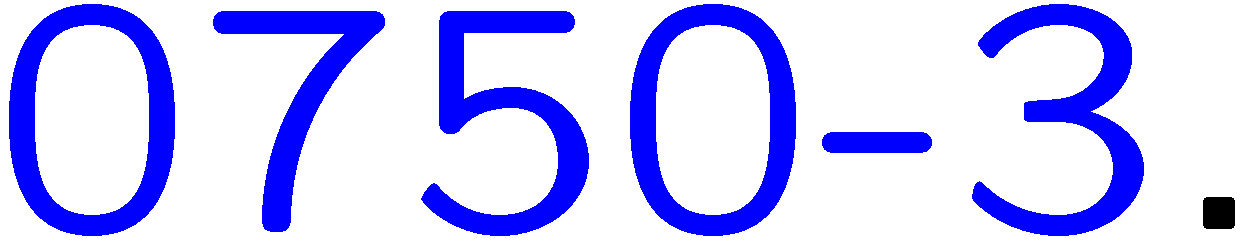 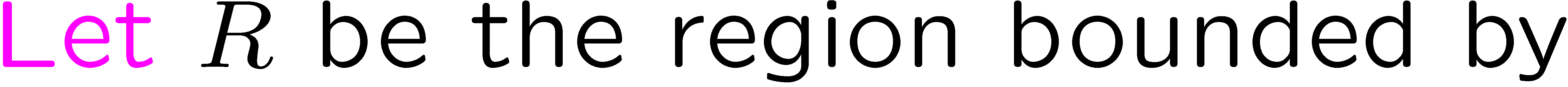 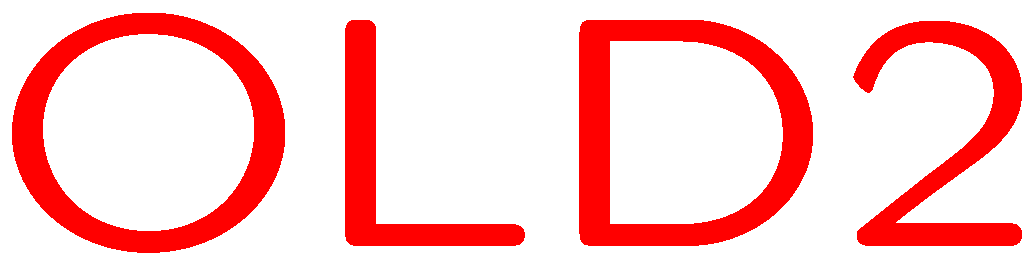 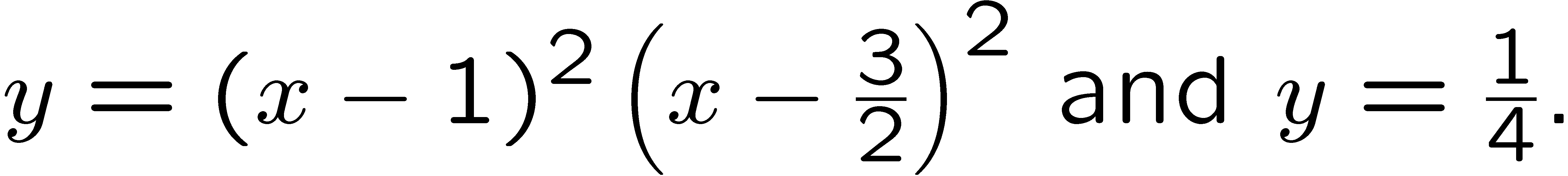 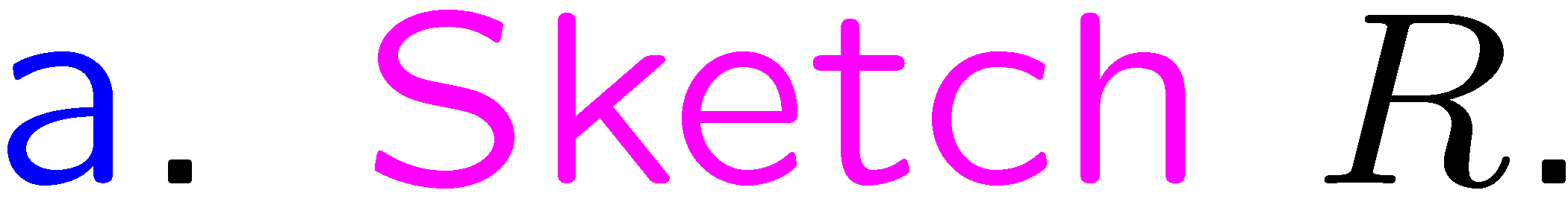 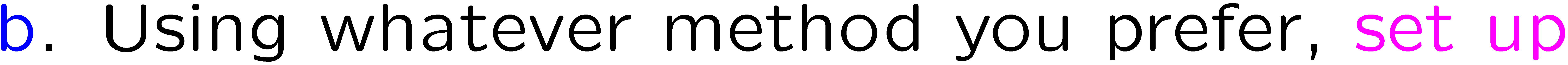 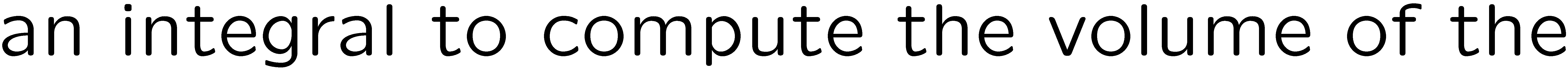 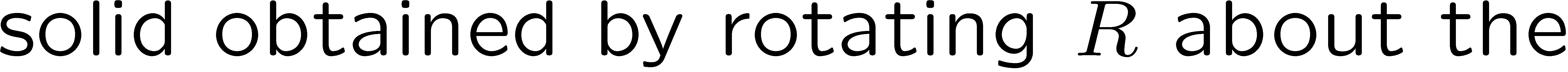 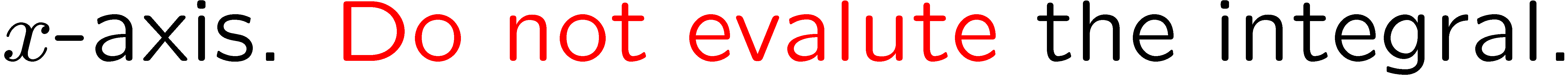 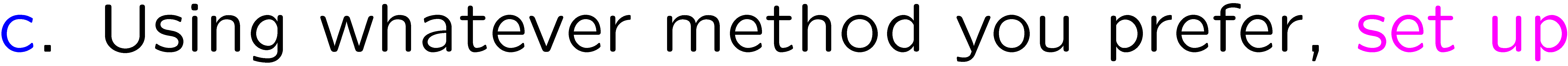 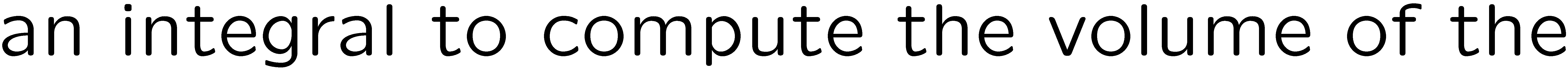 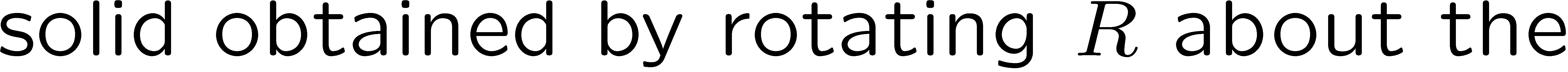 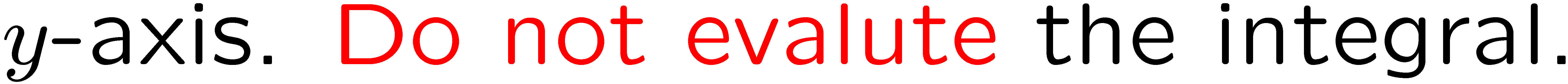 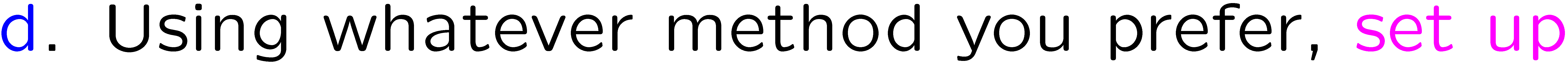 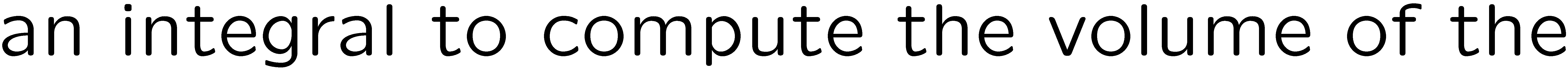 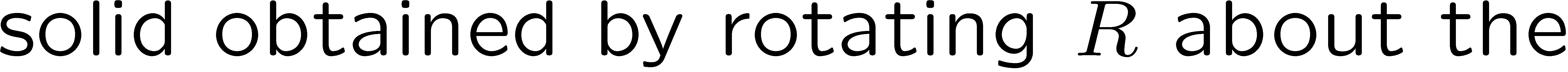 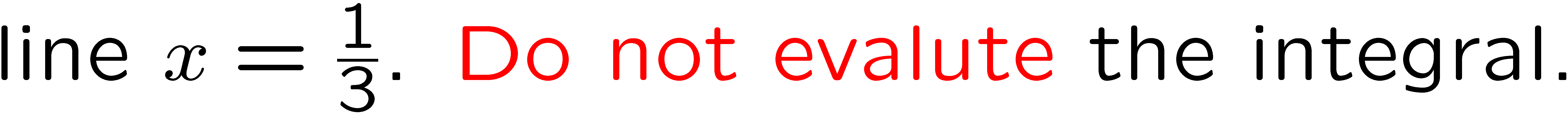 4
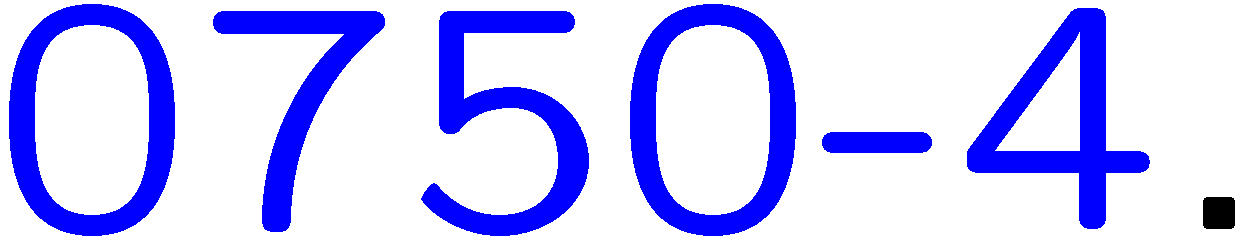 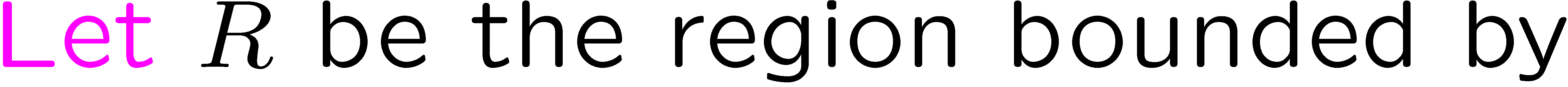 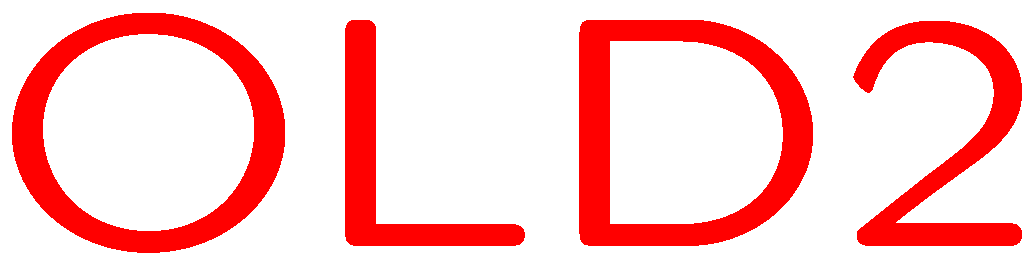 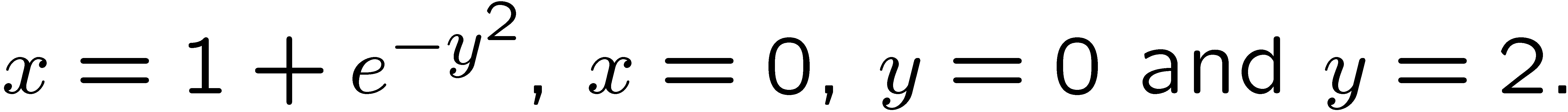 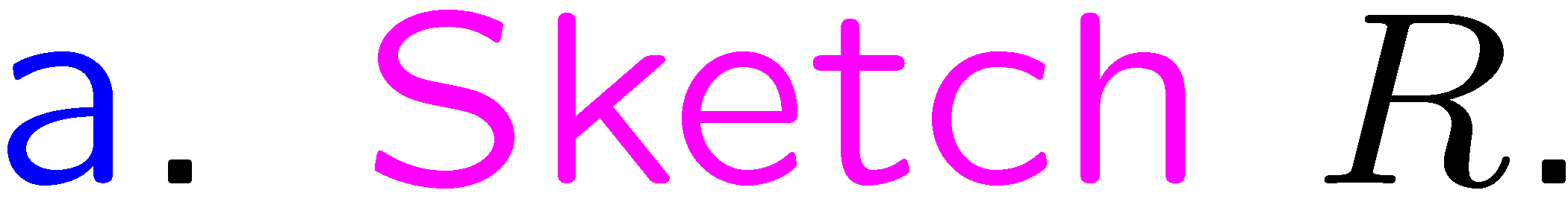 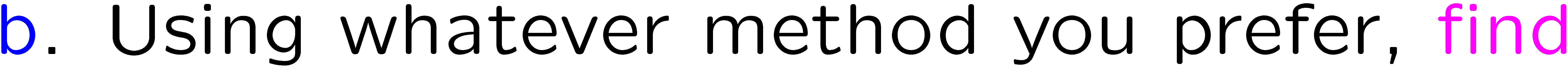 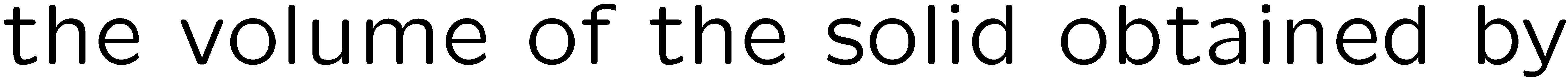 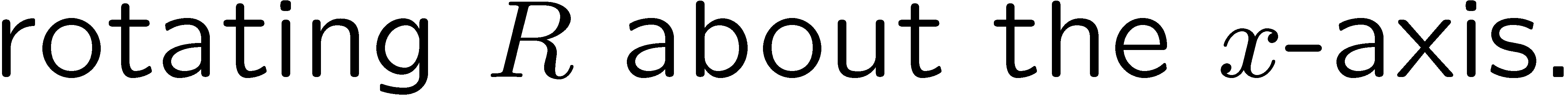 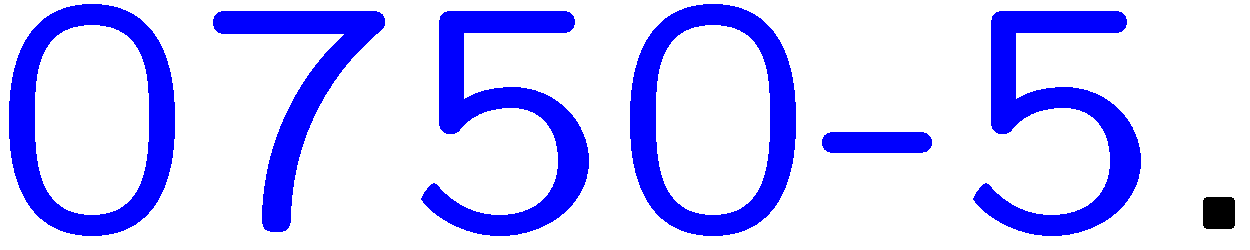 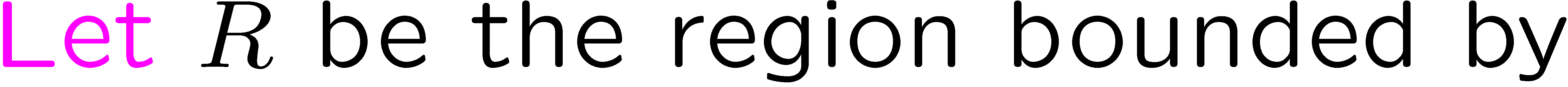 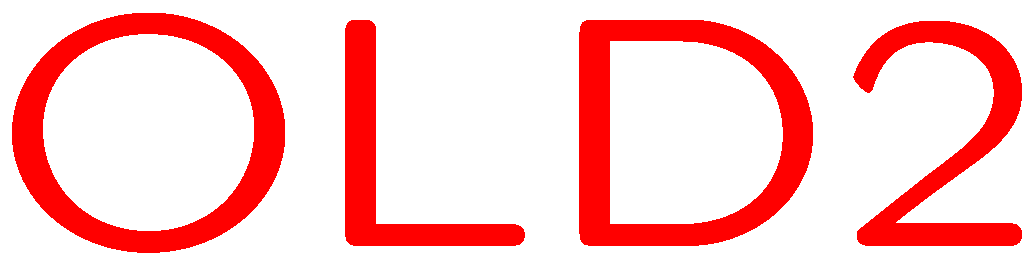 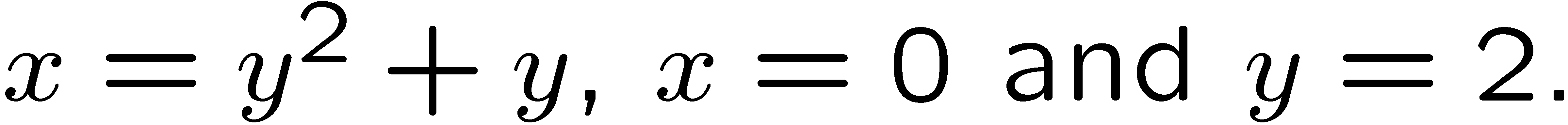 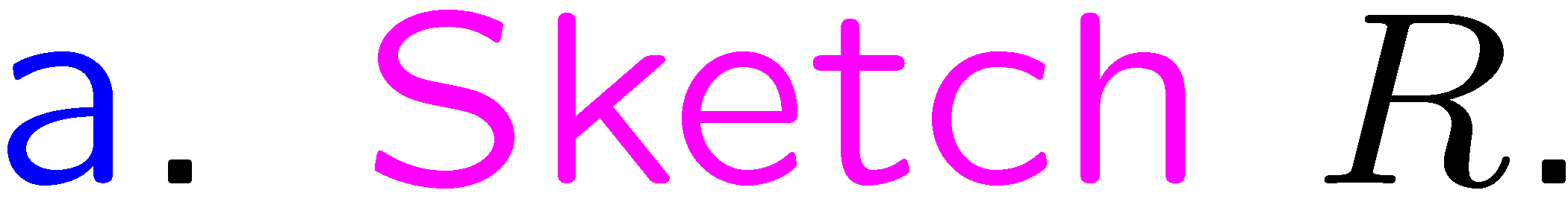 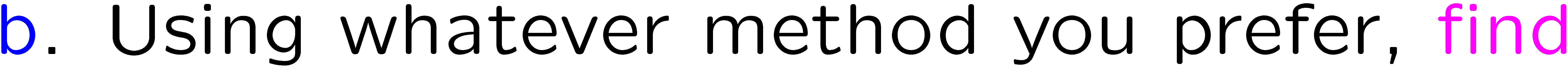 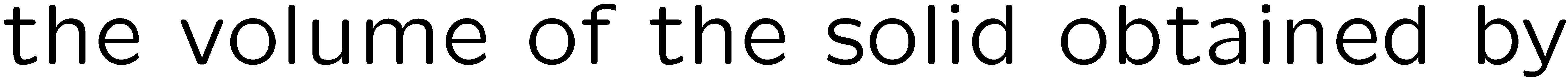 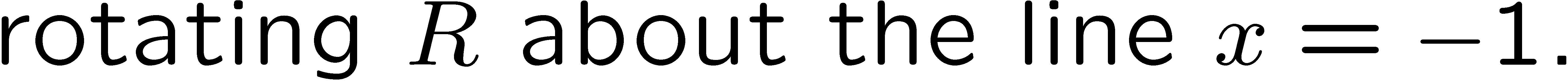 5
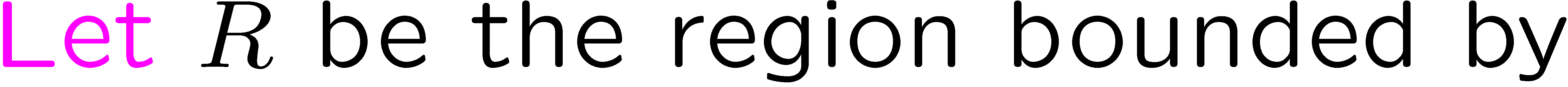 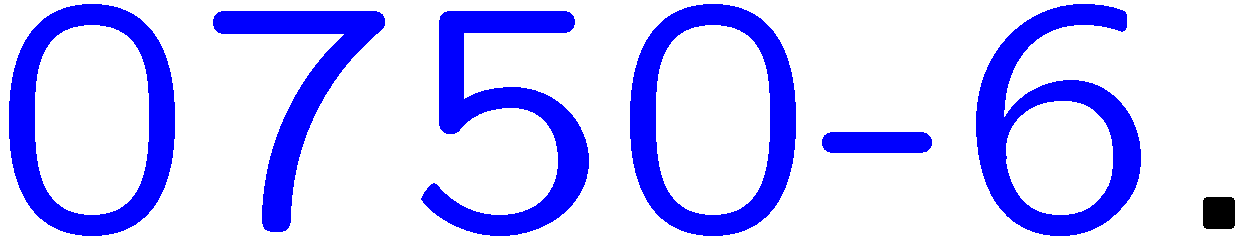 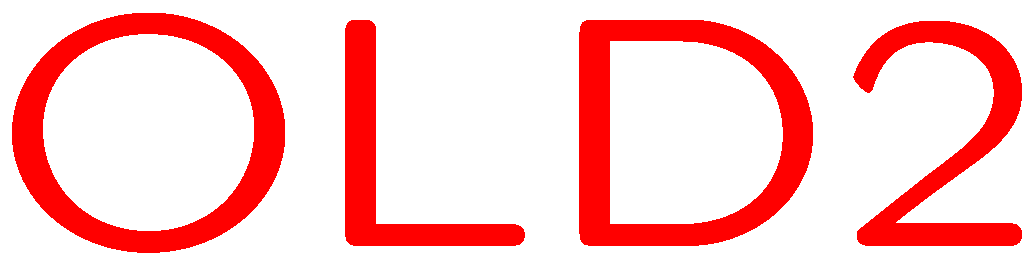 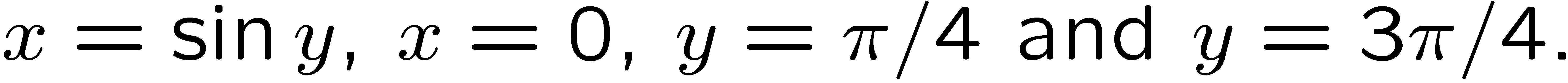 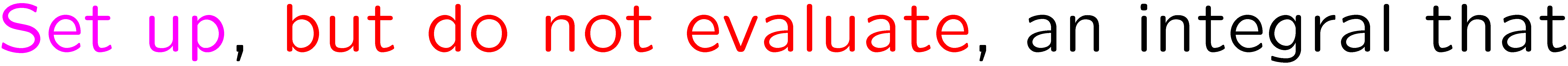 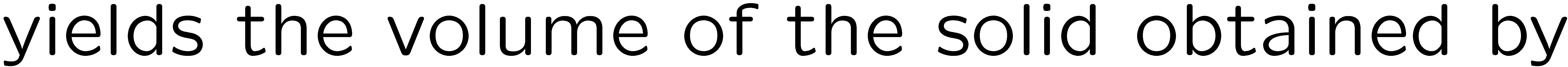 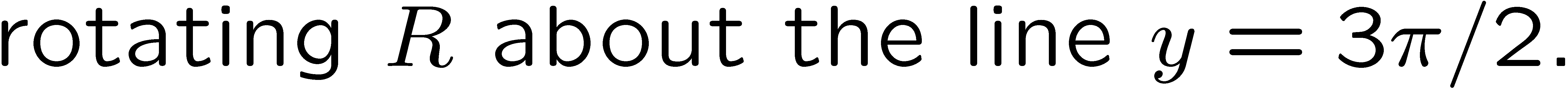 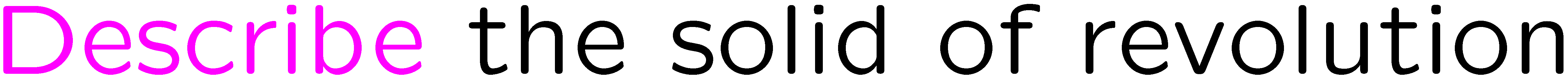 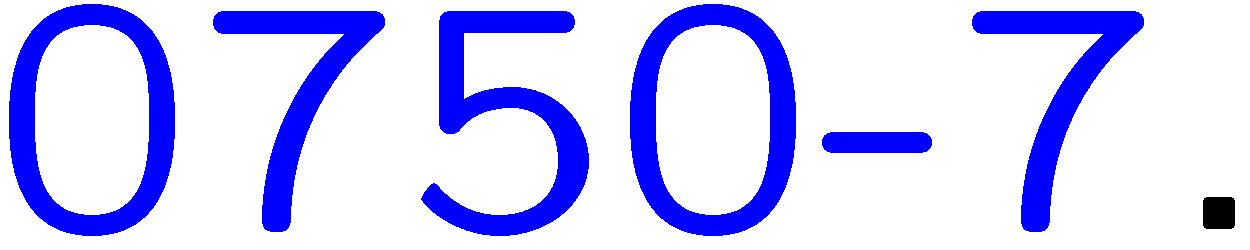 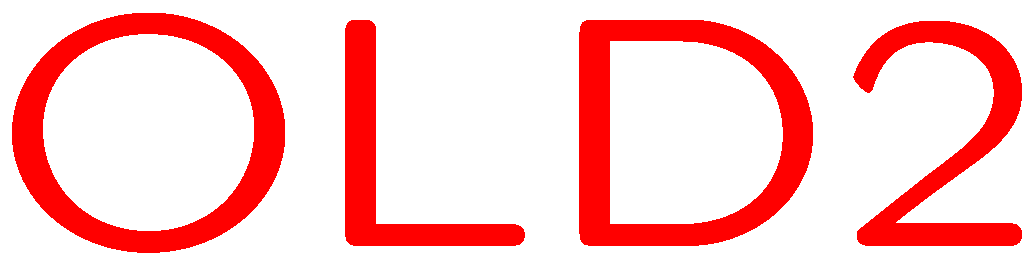 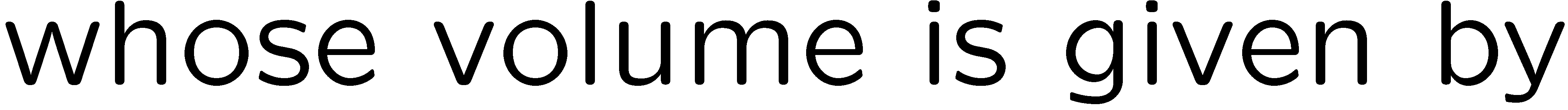 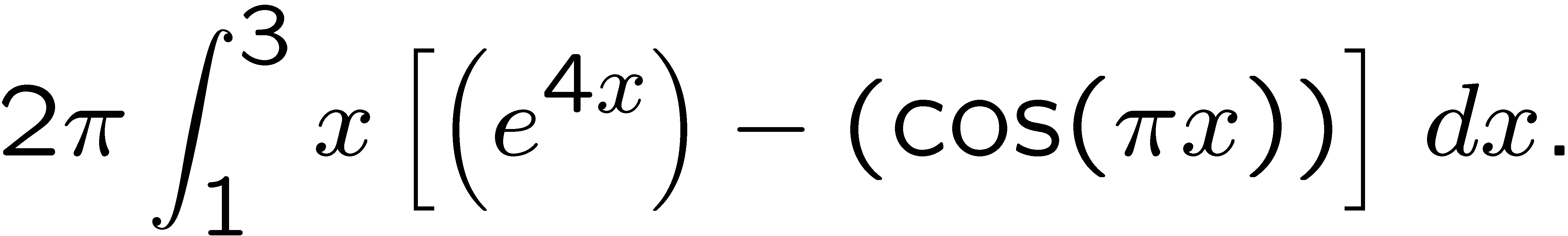 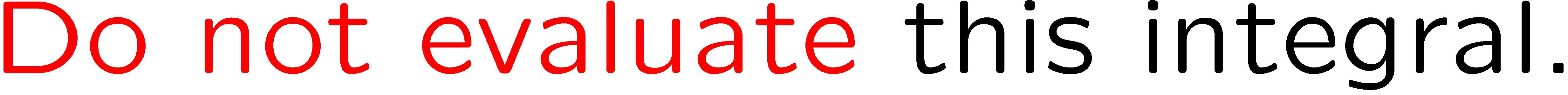 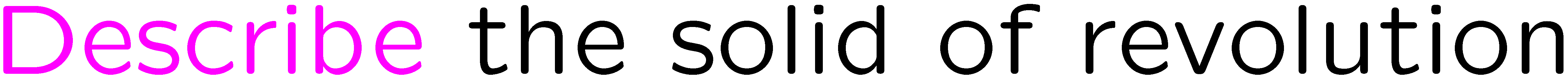 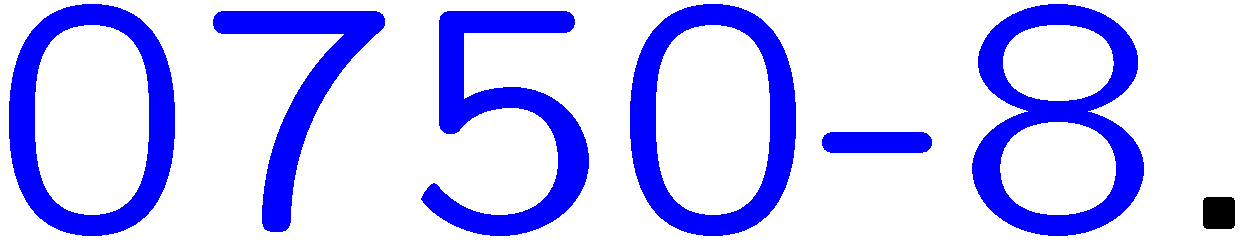 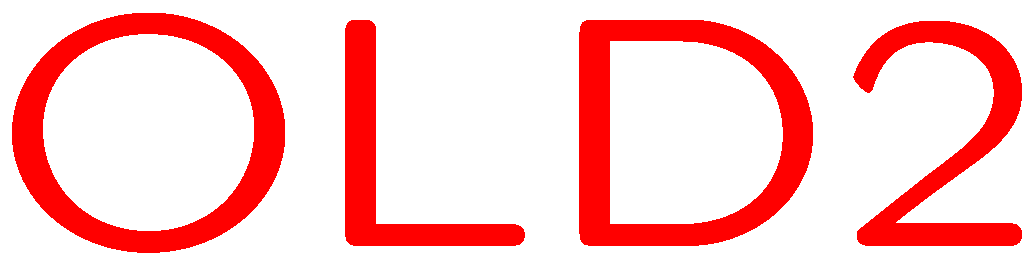 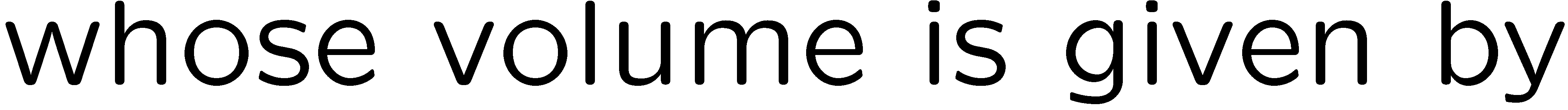 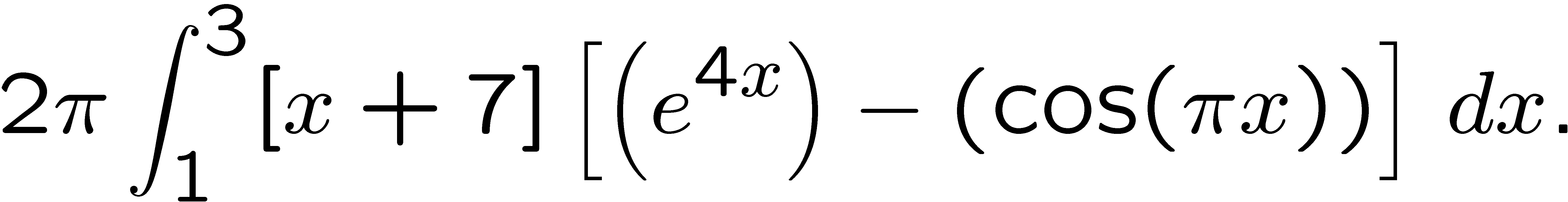 6
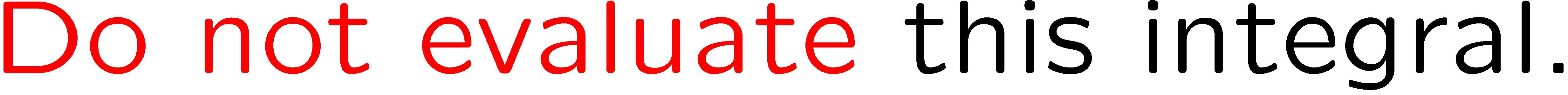